Тема: «Використання інформаційно-комунікаційних технологій у військово-патріотичному вихованні».
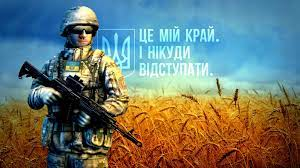 Викладач предмета 
«Захист України»  
Сидоренко С.О.
«Основа всієї держави складається з правильного виховання юнацтва» Цицерон
Мета патріотичного виховання реалізується через систему таких виховних завдань:
Виховання поваги до Конституції України, Законів України, Державної символіки
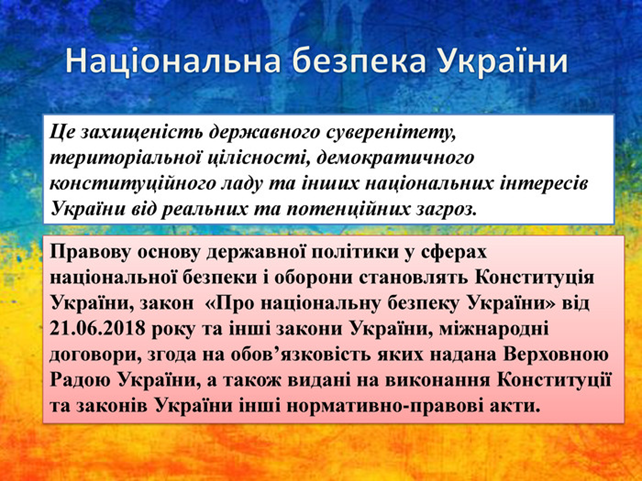 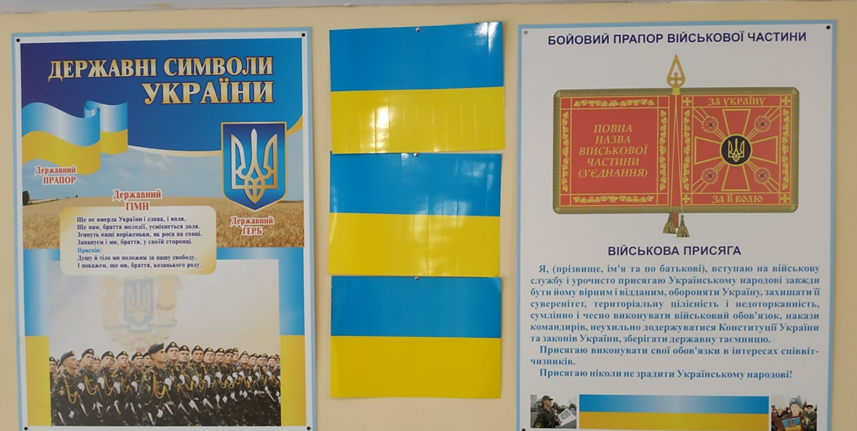 Загальнонаціональна хвилина мовчання в Україні для вшанування пам'яті загиблих унаслідок збройної агресії РФ
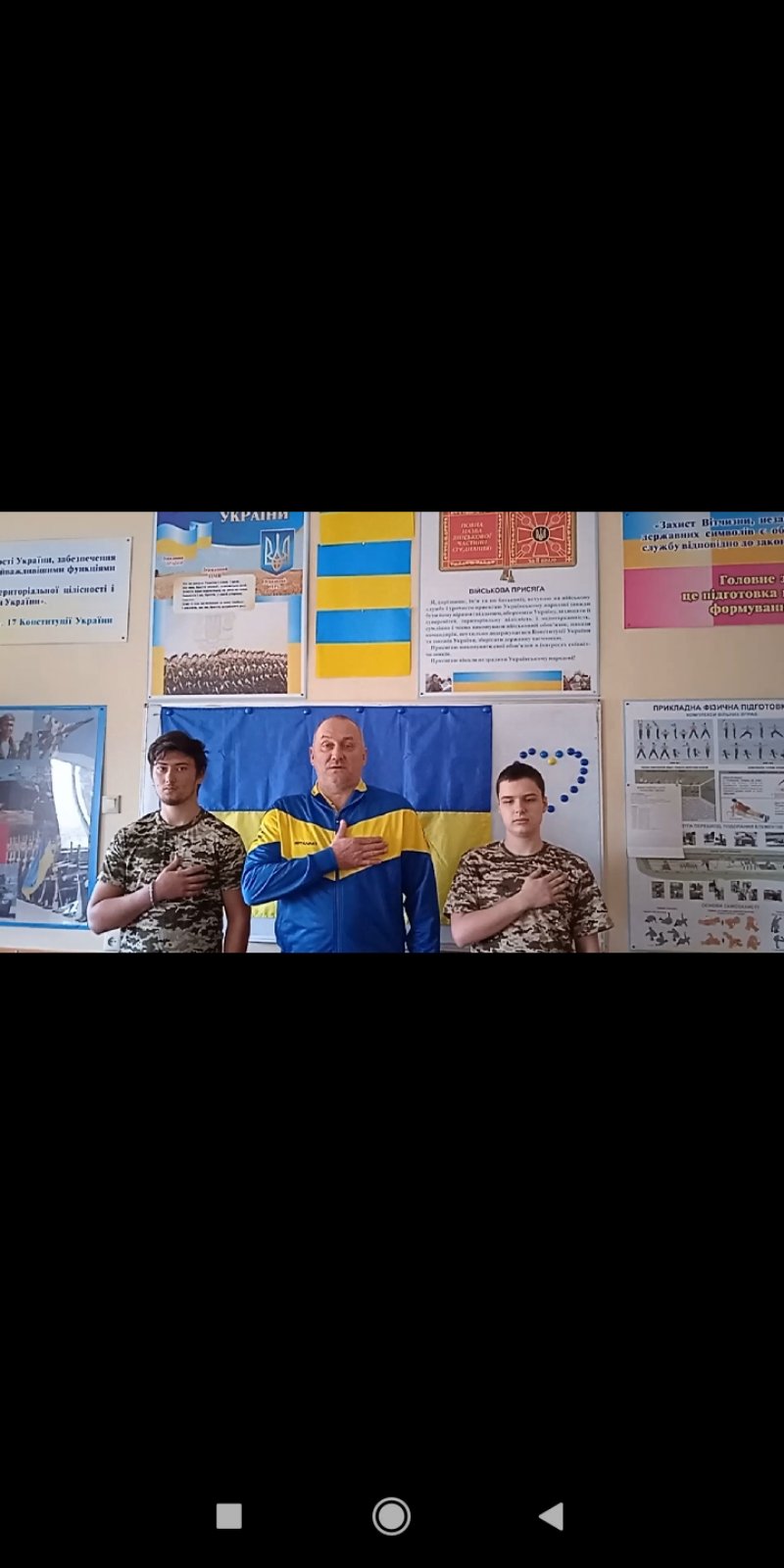 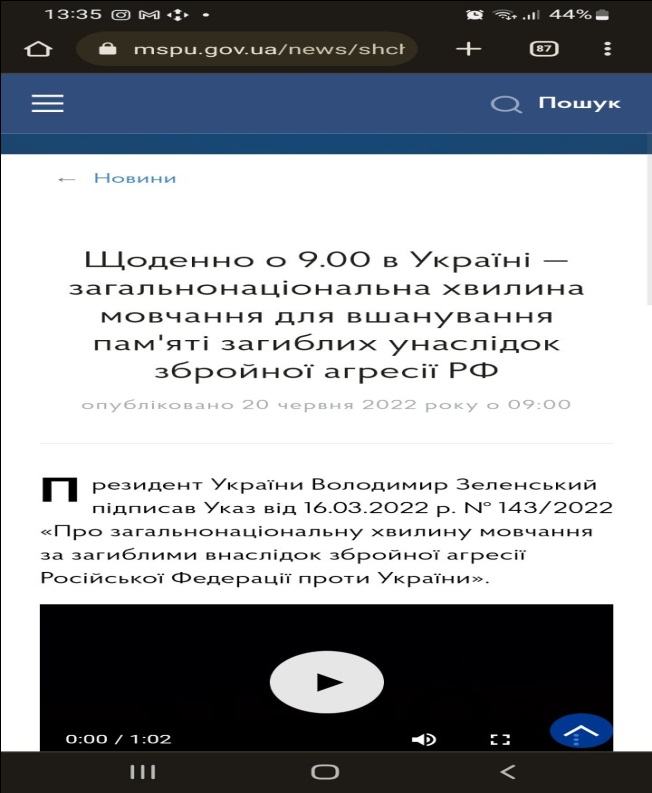 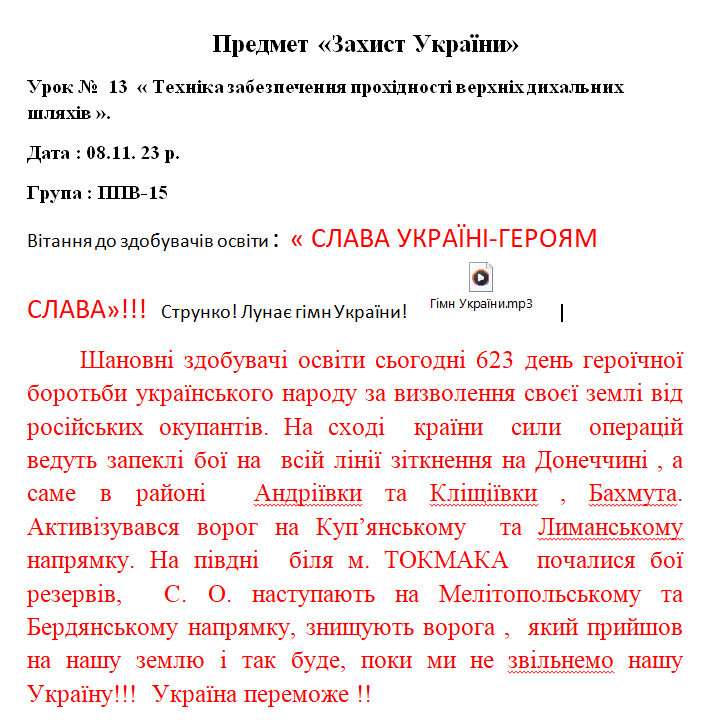 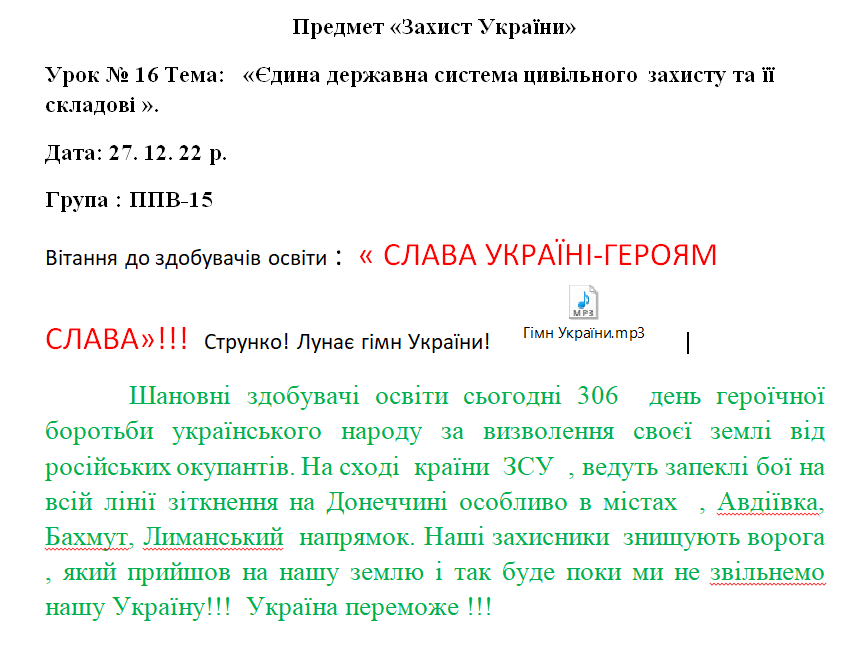 Використання інформаційної хвилини на уроках предмета «Захист України».
Завдання курсу “Захист України ” – формування у юнаків високого рівня готовності до виконання вимог сучасної військової діяльності. Курс включає в себе навчання та військово-патріотичне виховання.
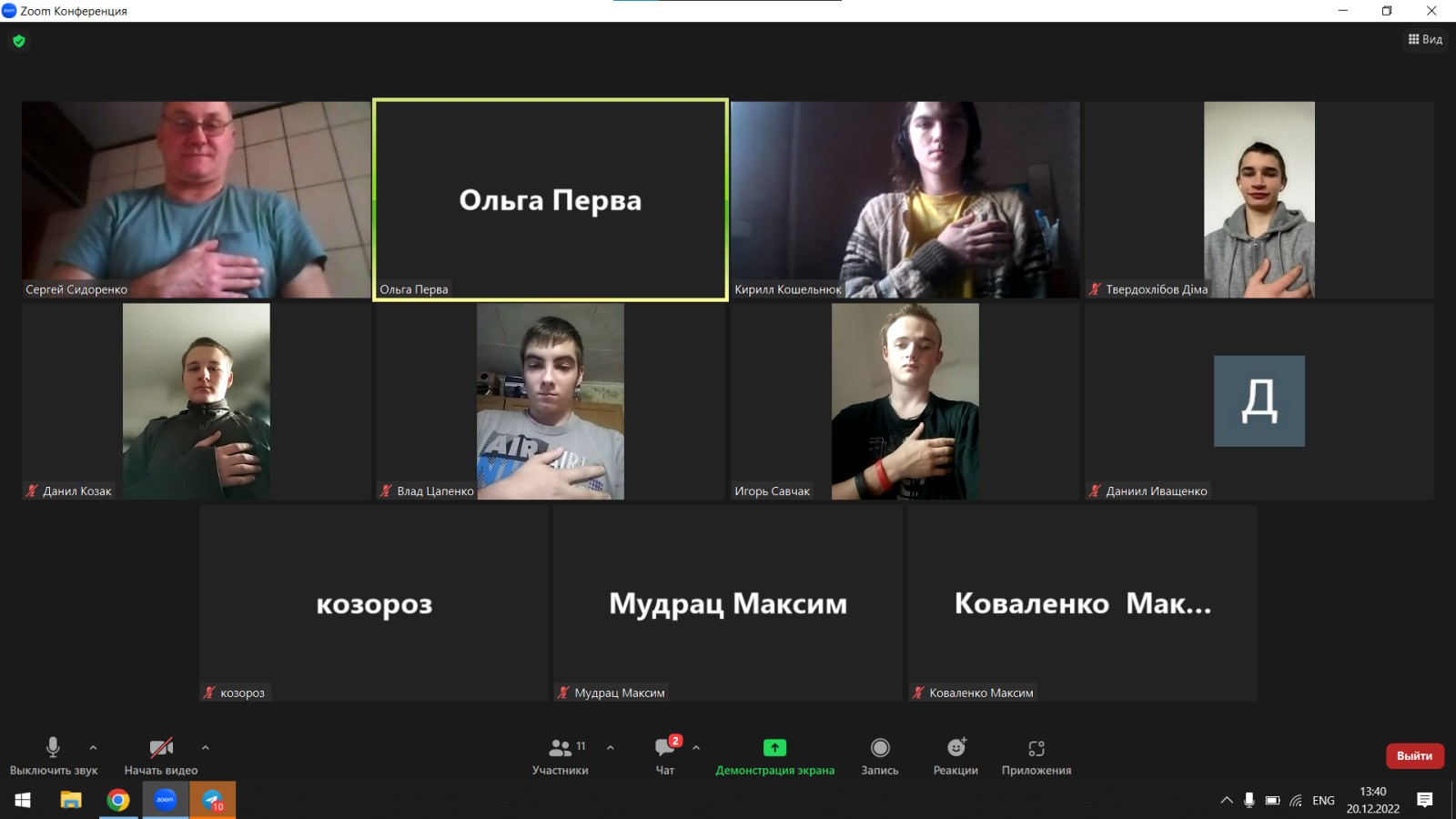 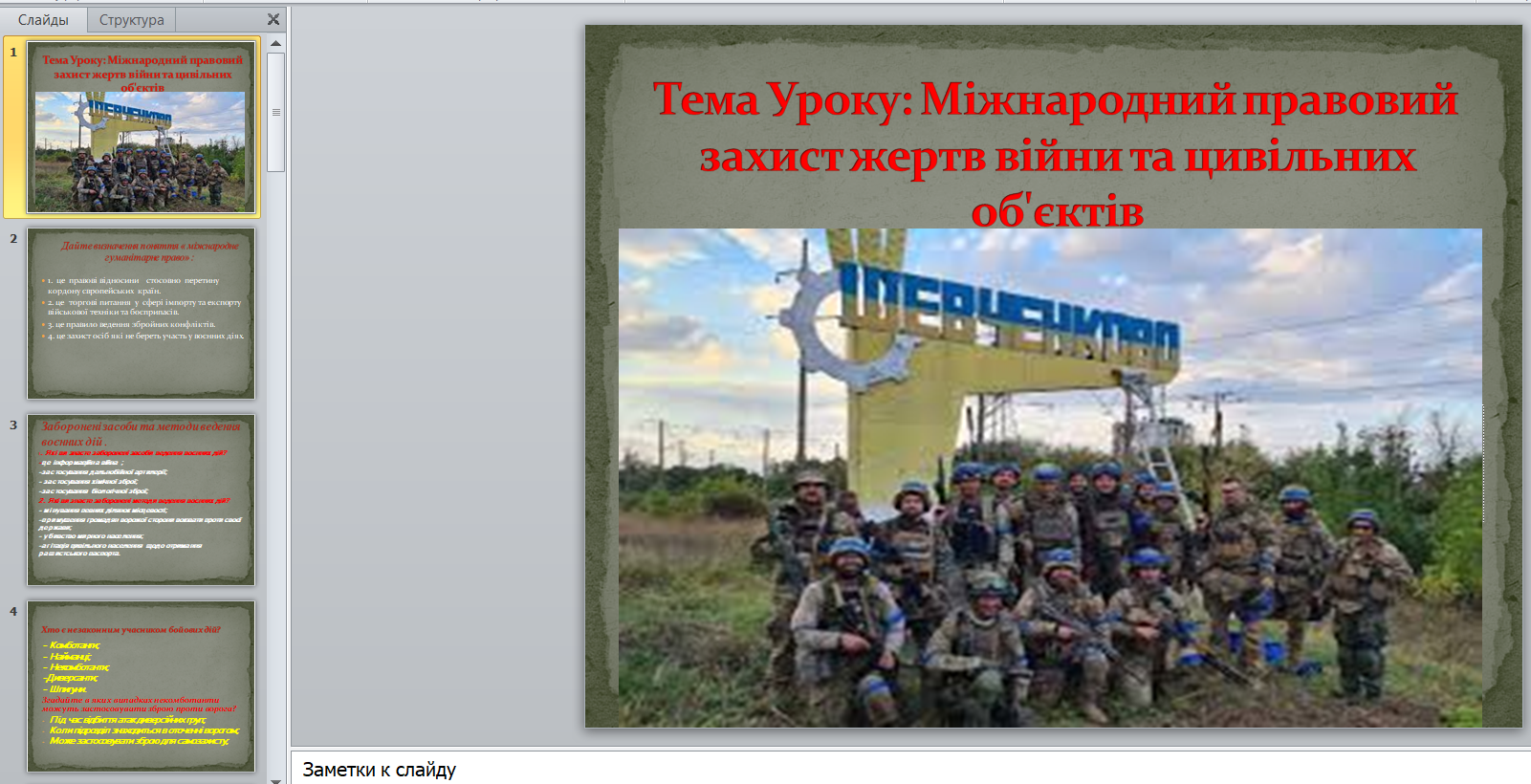 Використання на уроках предмета «Захист України» мультимедійних  презентацій створених у  PowerPoint
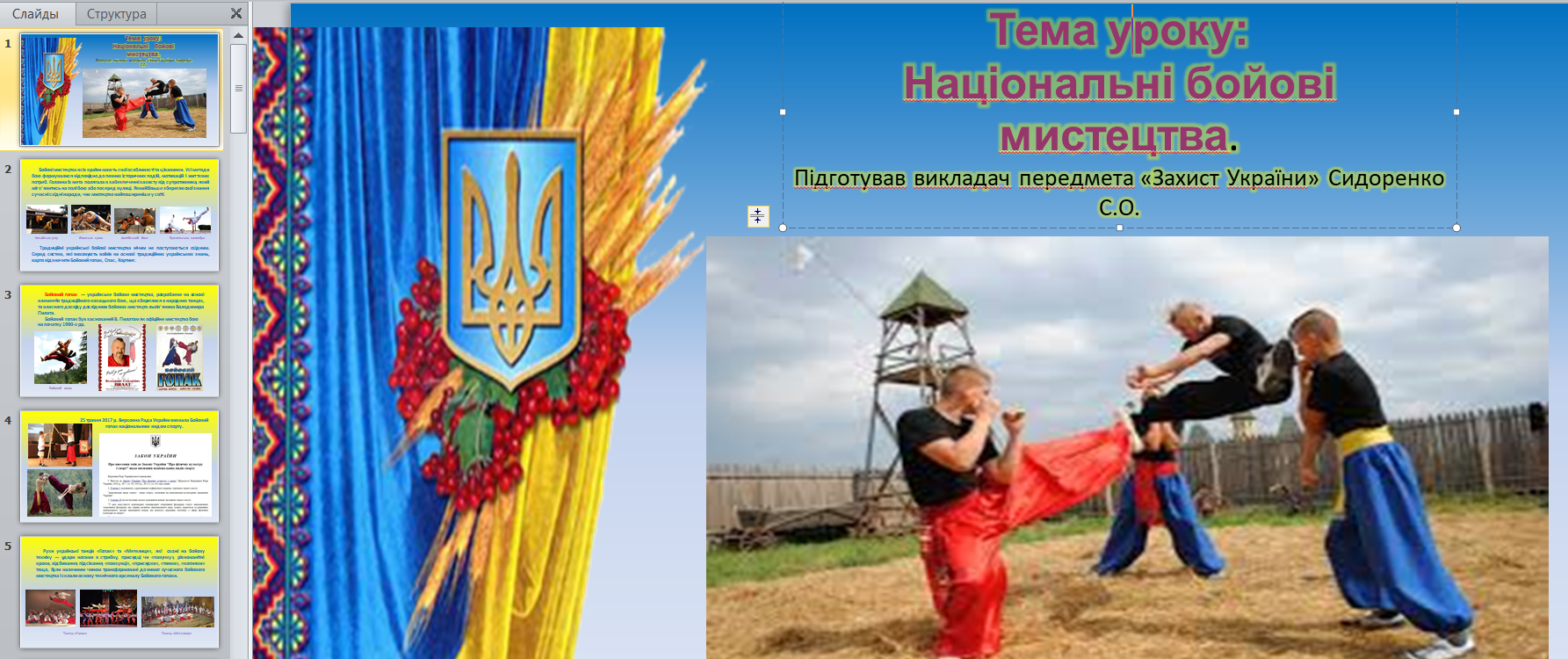 Використання на уроках предмета «Захист України» застосунку Power Point
Інтерактивний додаток «LearningApps»вправа «Порядок неповного розбирання АК-74»
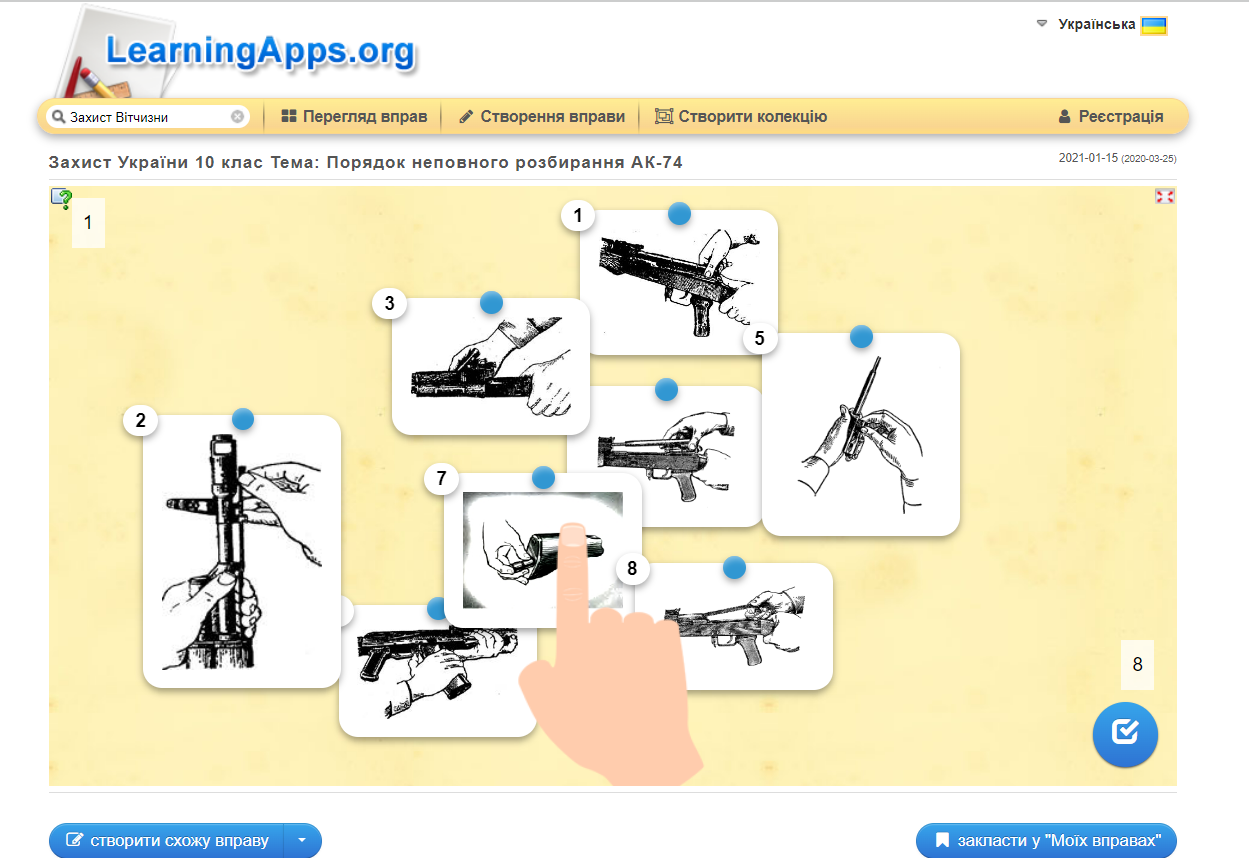 Інтерактивна вправа «Військова символіка України»
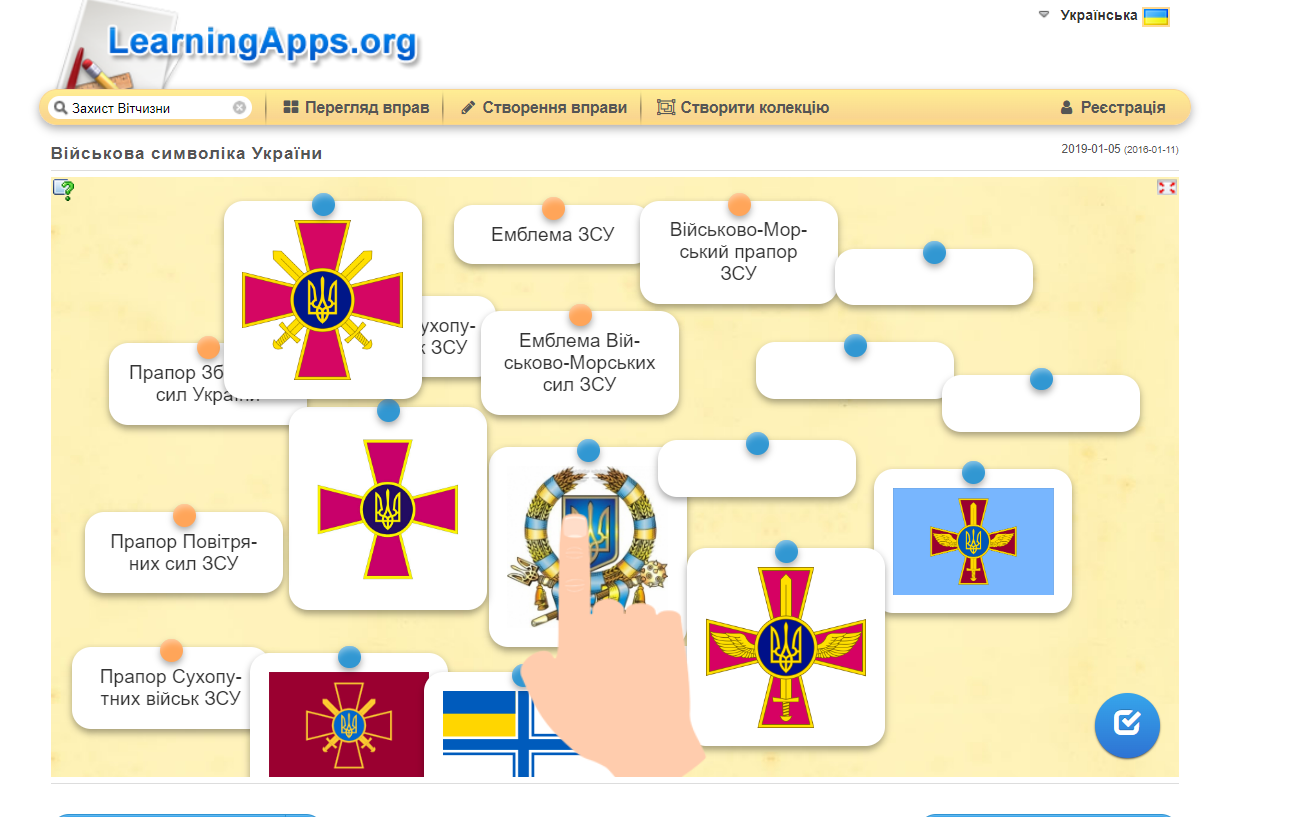 На уроках  використовую відеоматеріали розміщені на каналі YOUTUBE  «Домедична підготовка»
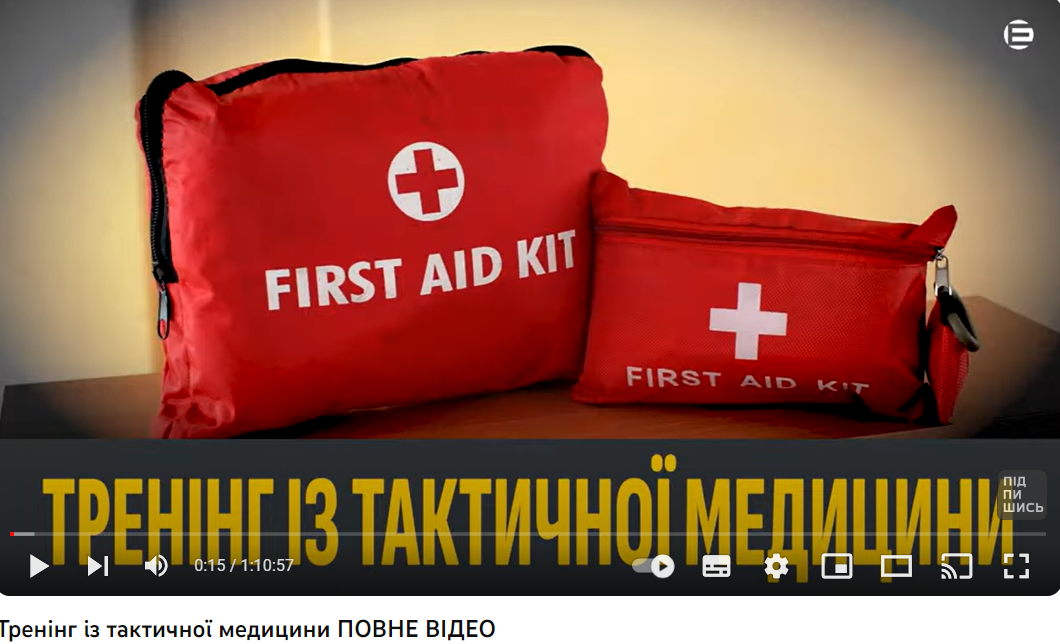 Розділ «Тактична підготовка» https://youtu.be/4PtGG4Vt_ZM
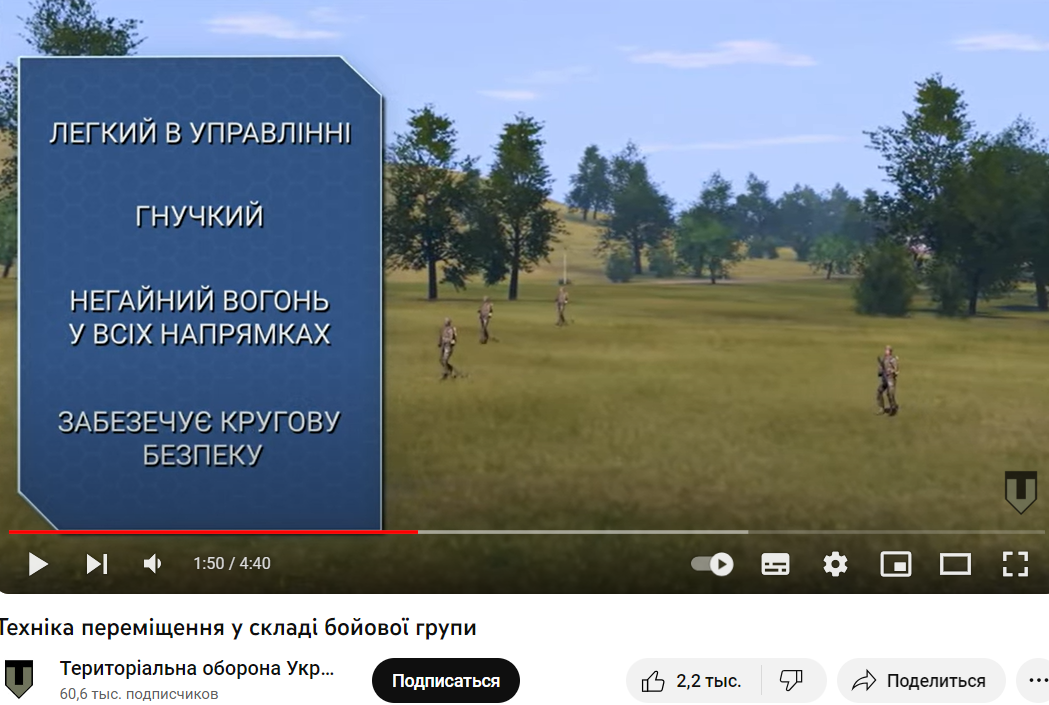 Відеоматеріали розміщені на каналі YOUTUBE «Територіальна оборона України G 7»
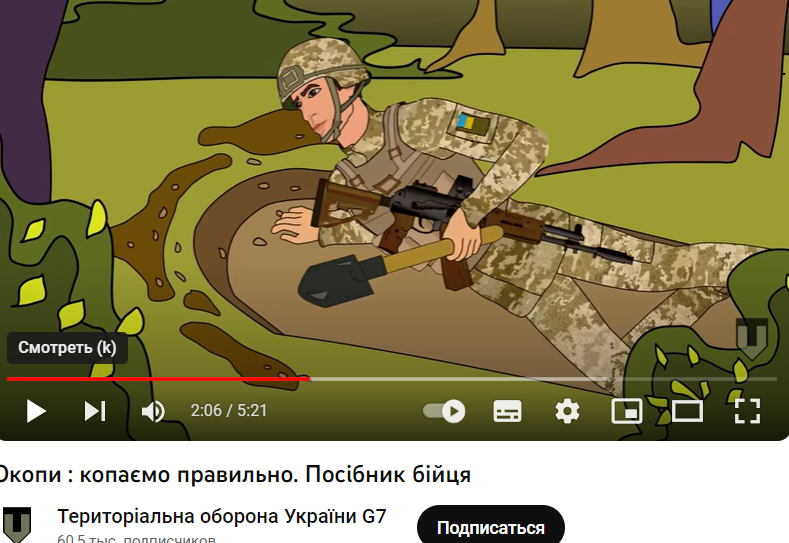 Зворотній зв’язок  -  «Google  Форми»
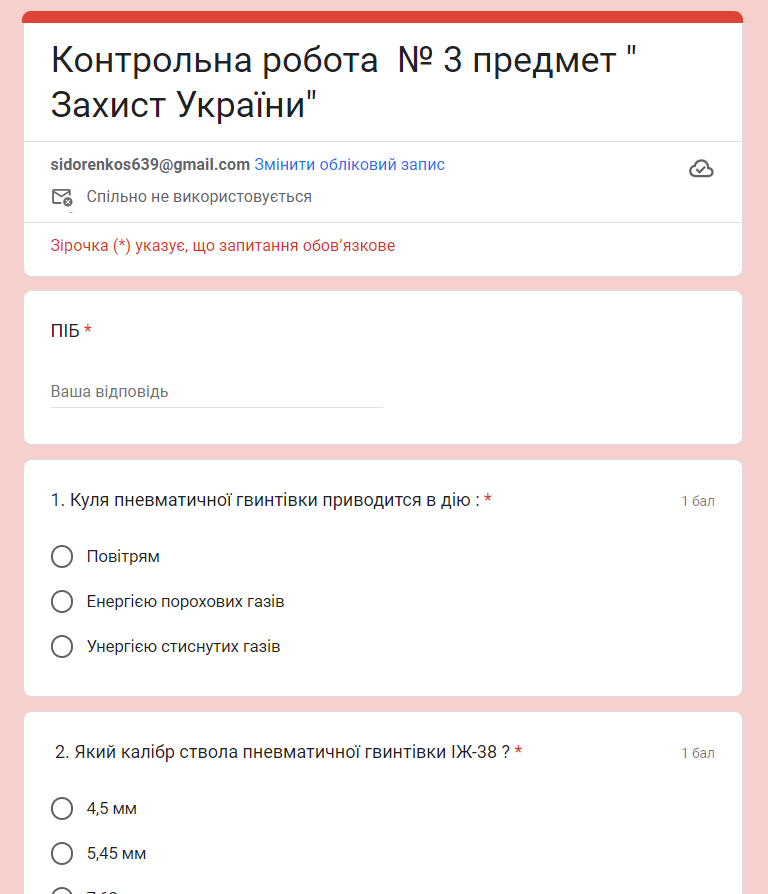 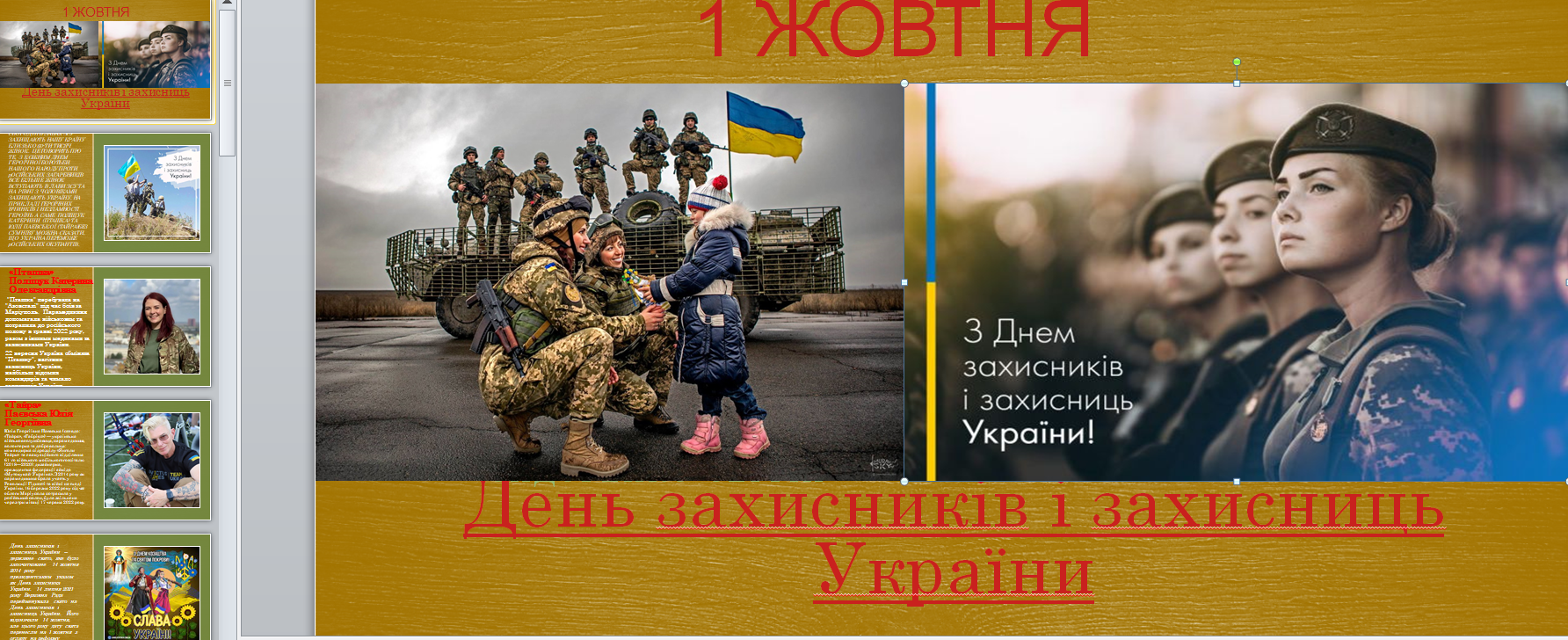 Позаурочний захід « День захисників і захисниць України»
На захід були запрошені мешканці Люботина – Євген СЕМЕРИНСЬКИЙ та Вадим ІОНІН патріоти, які стали на захист країни з перших днів  повномасштабного вторгнення росії  в Україну.
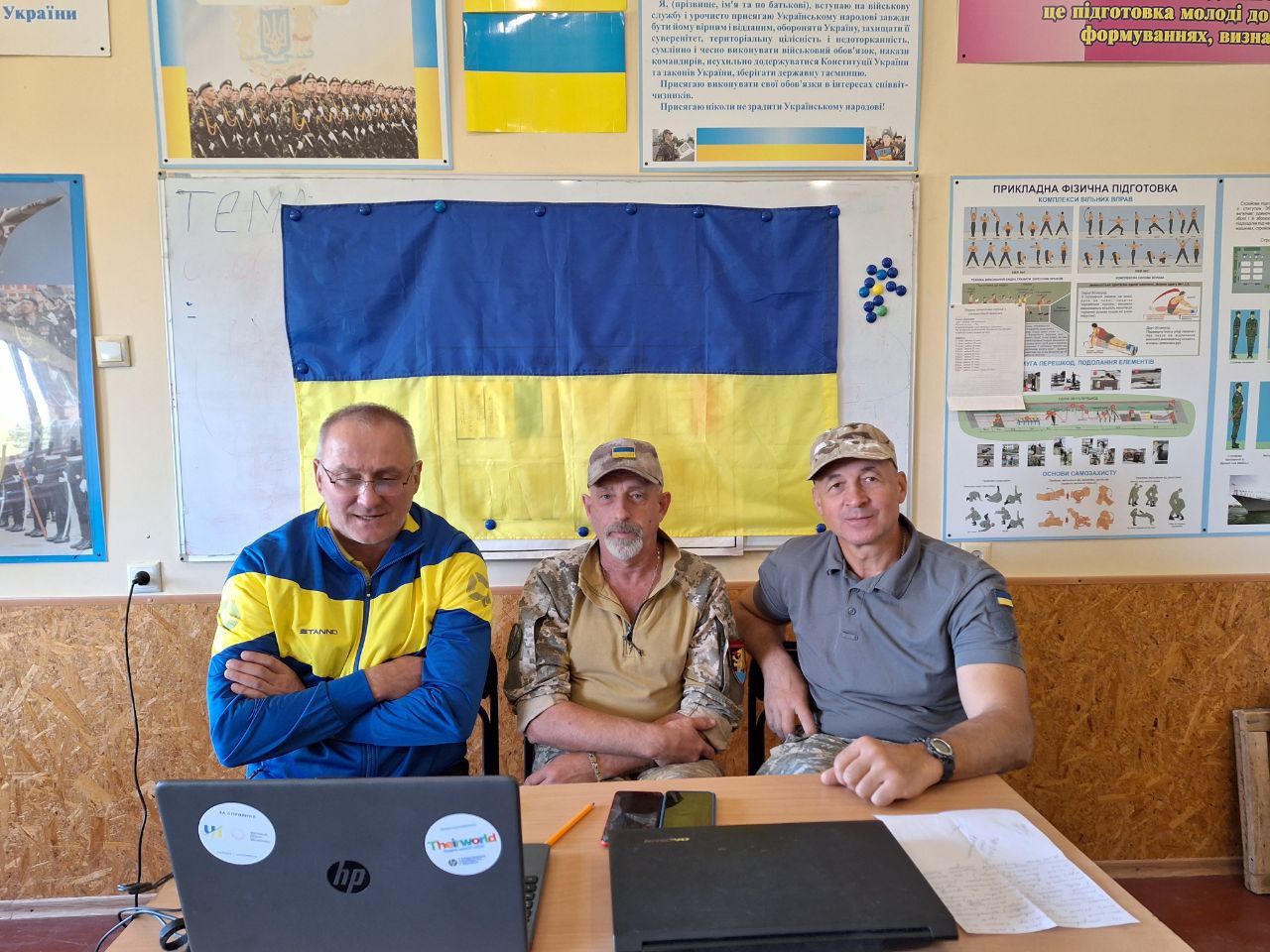 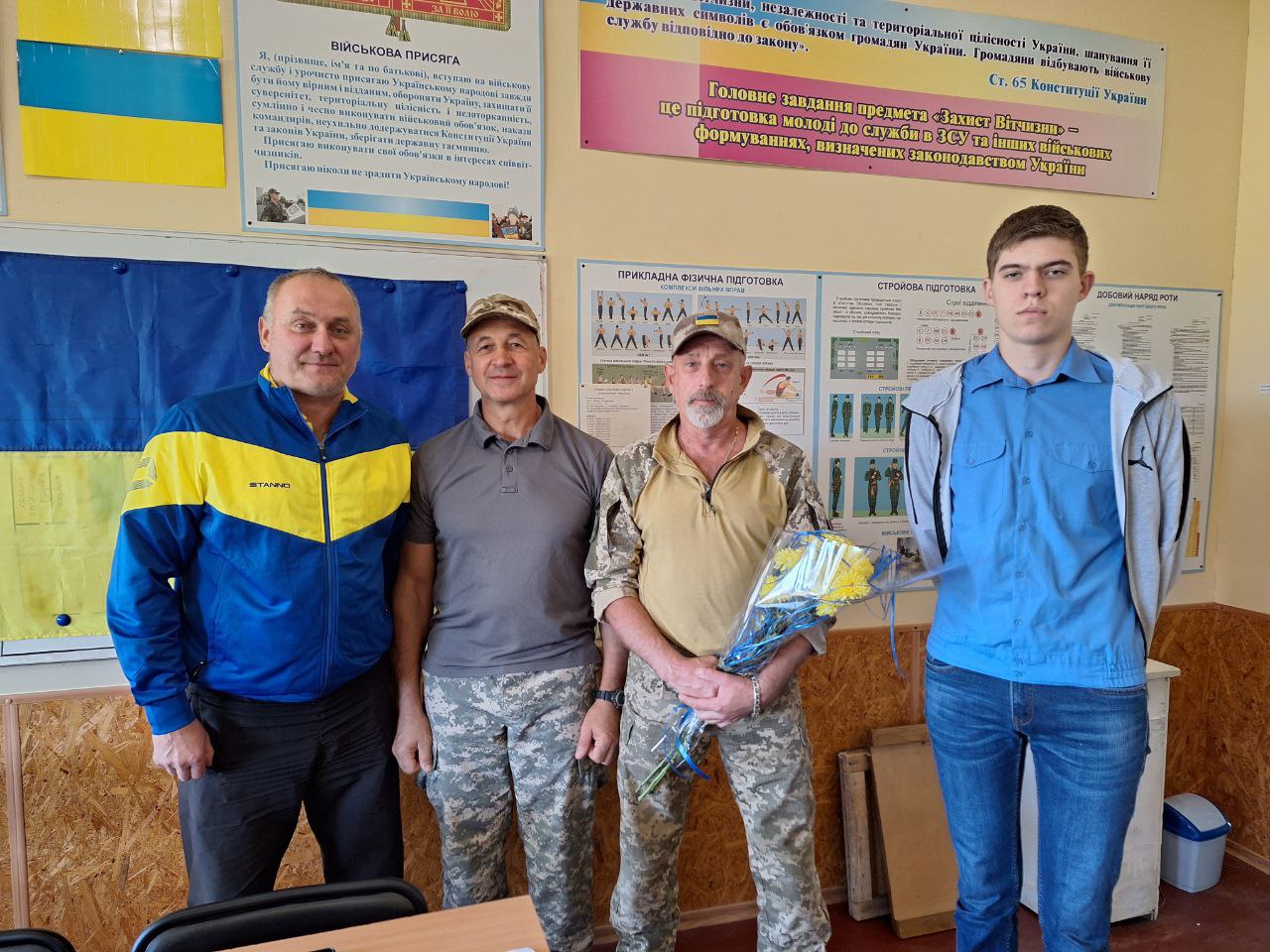 Свято проведено у  Zoom
В якості закріплення наданого матеріалу для   здобувачів освіти в кінці позаурочних заходів  проводиться вікторина з визначенням переможців , додаток Google Диска  «Google  Форми»
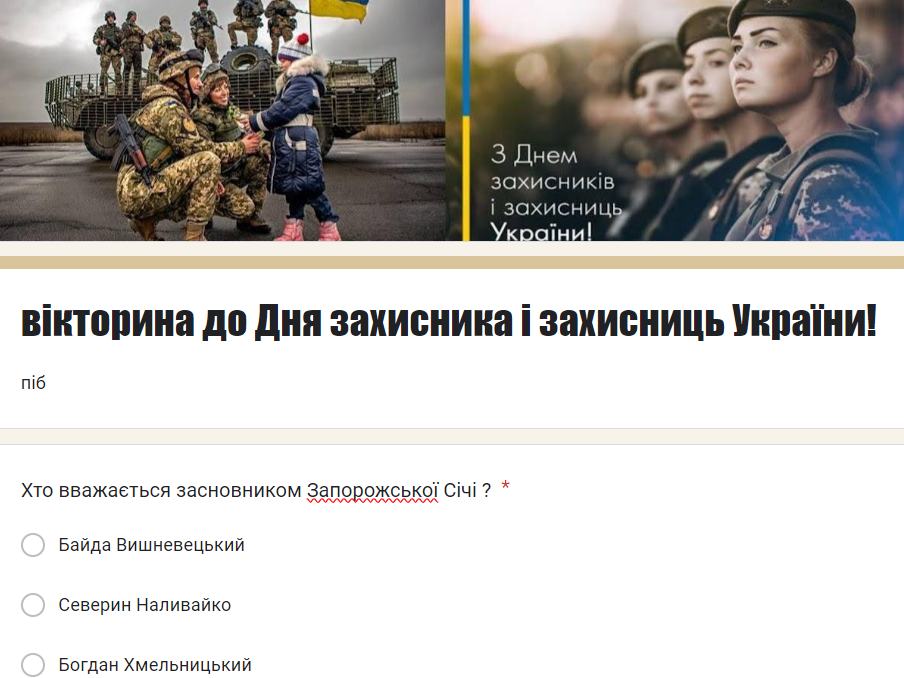 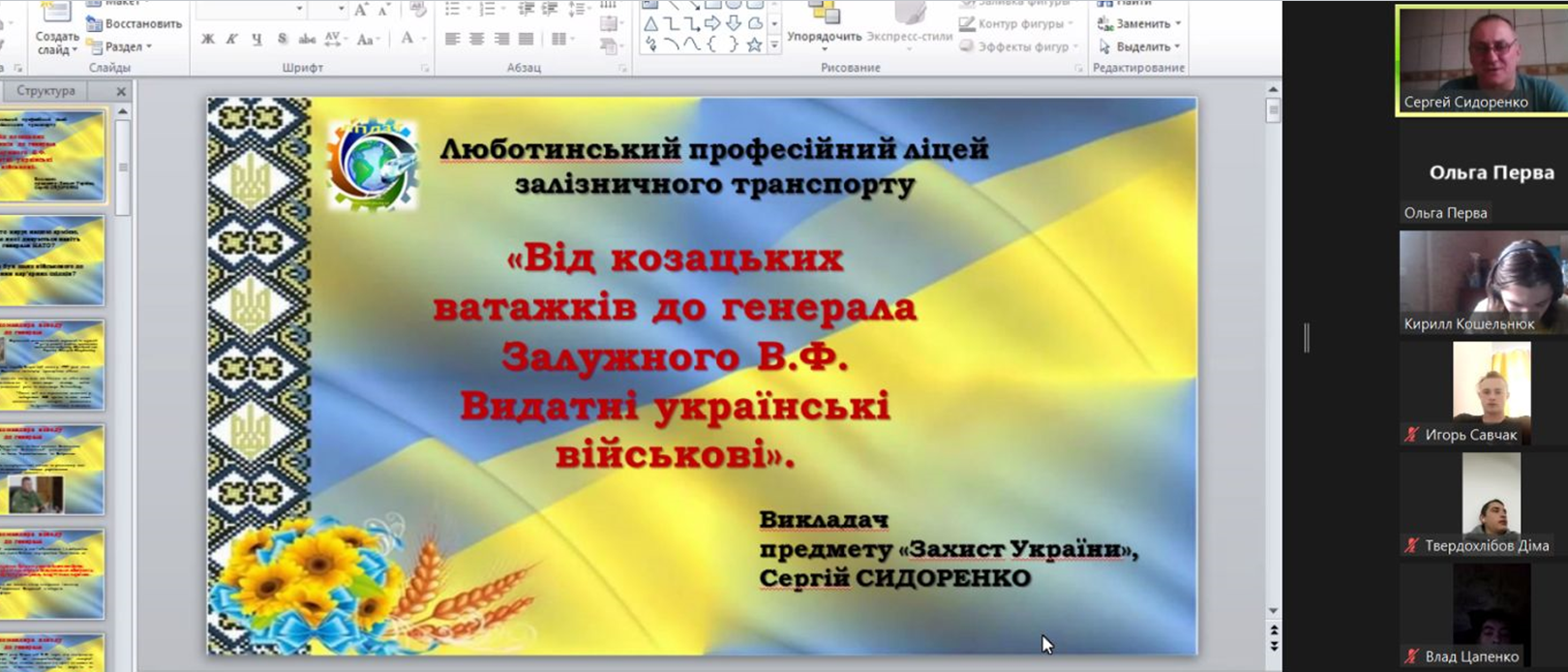 Позаурочні заходи до Дня збройних сил  України
Використання «Google  Форми»  при проведенні вікторин , які пропонуються учням в кінці виховних годин, або позаурочних заходах в якості  закріплення наданого матеріалу. Після перевірки відповідей на  «Googie» Диску , визначаються переможці вікторини.
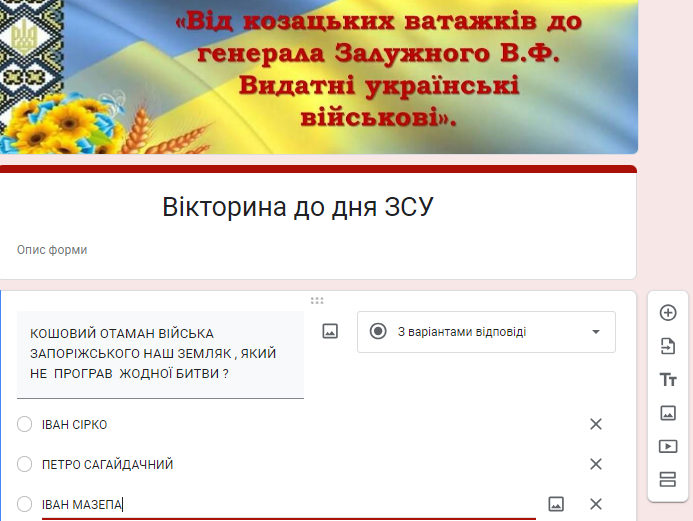 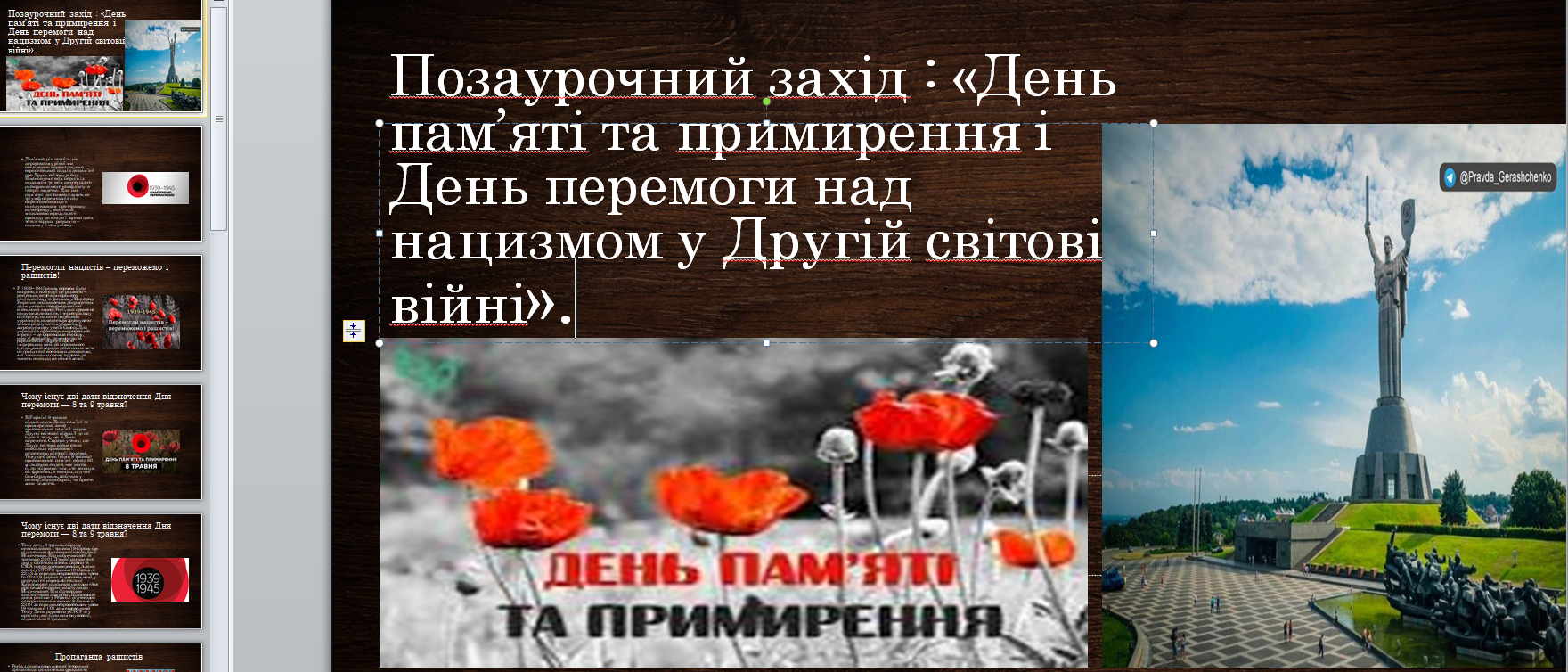 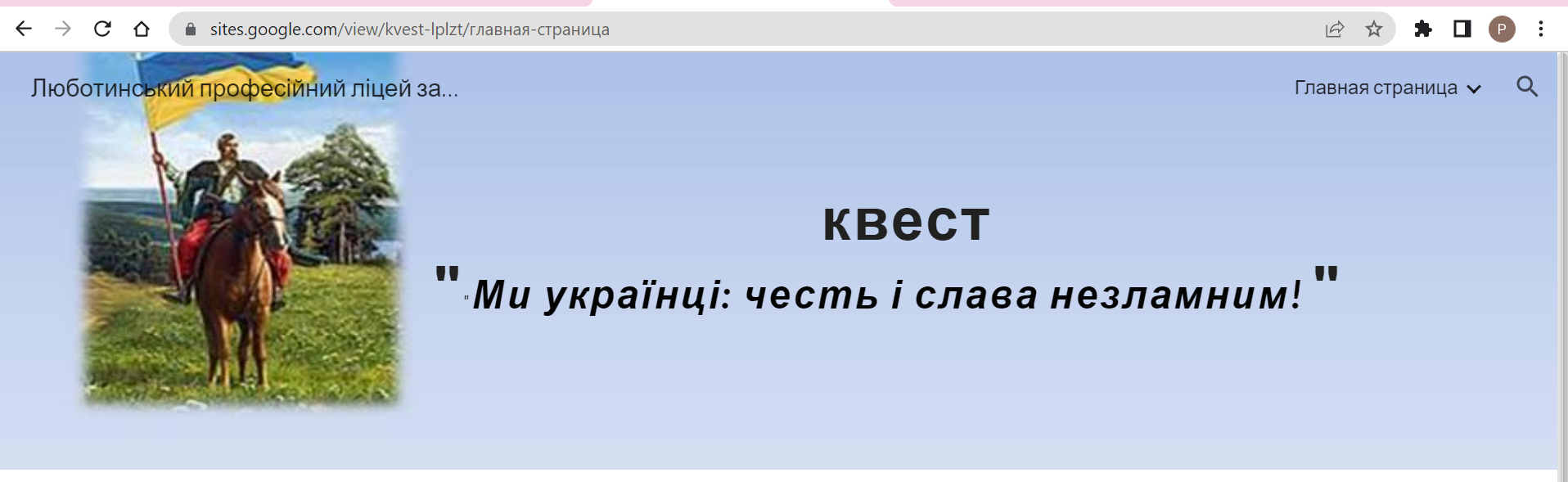 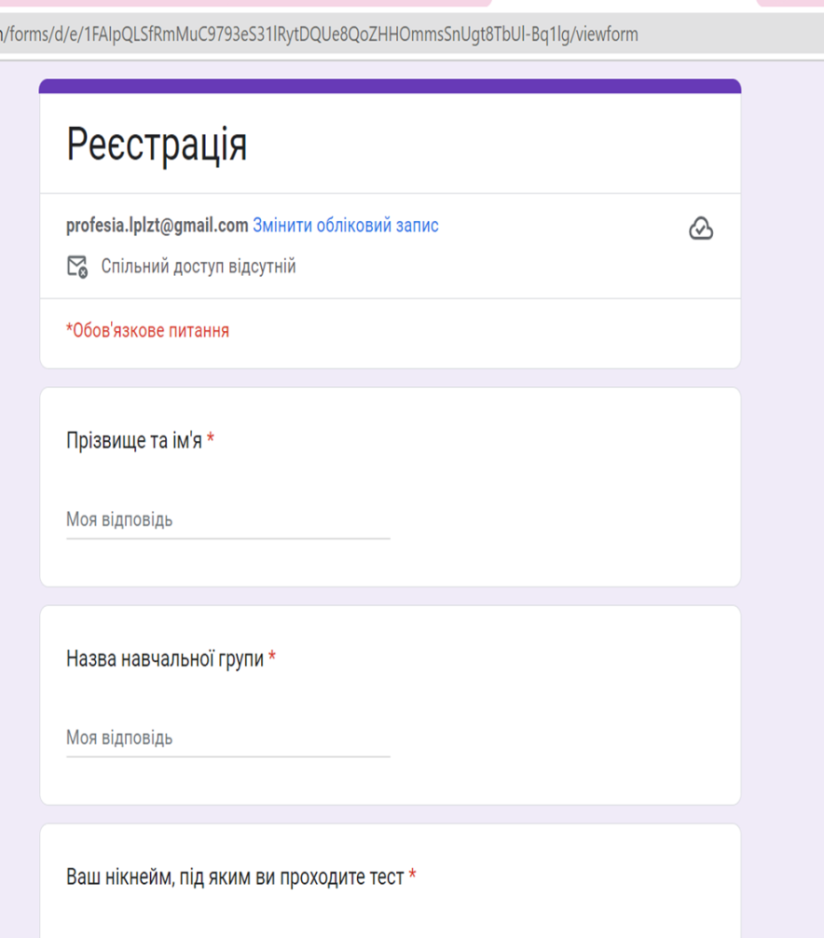 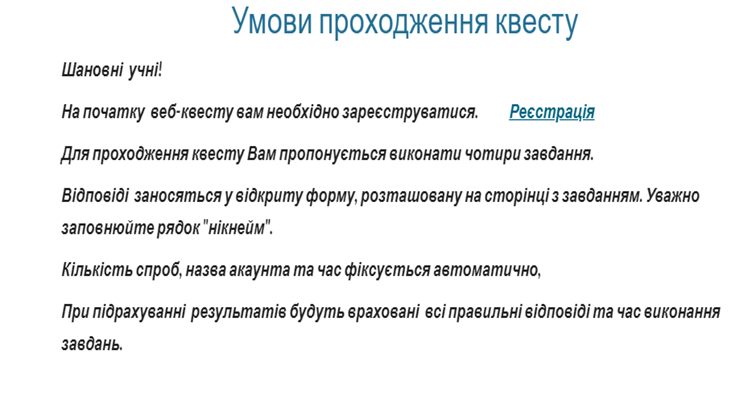 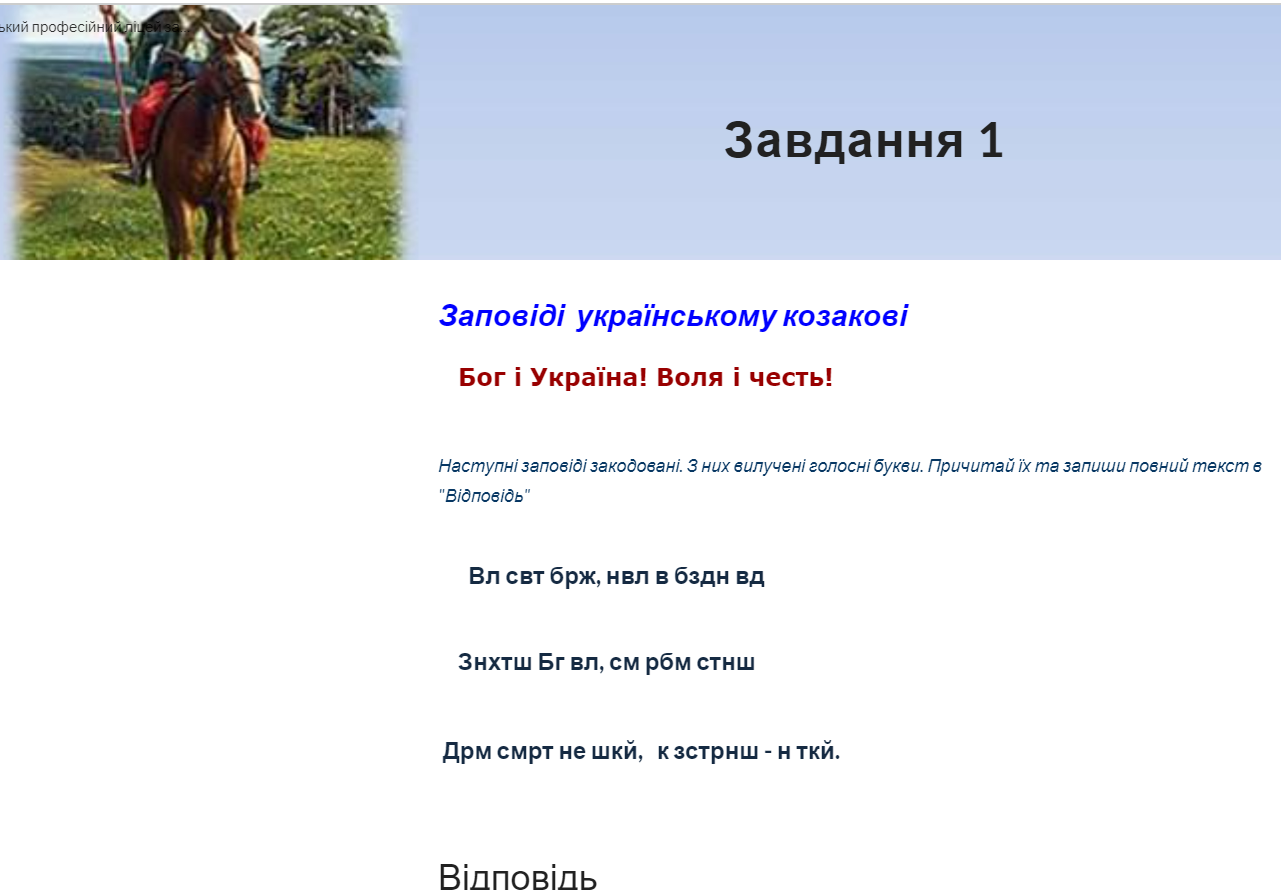 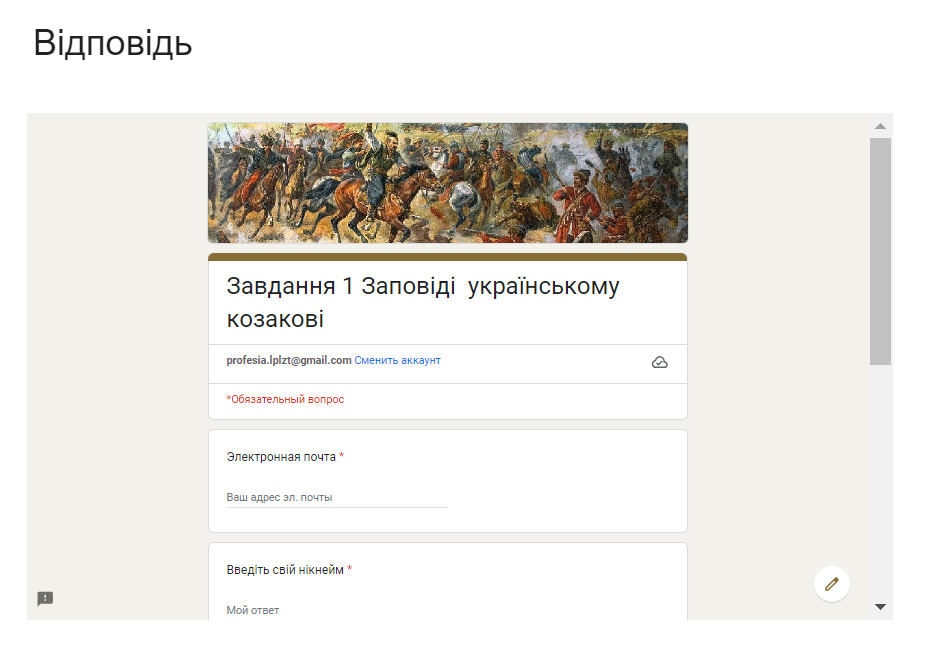 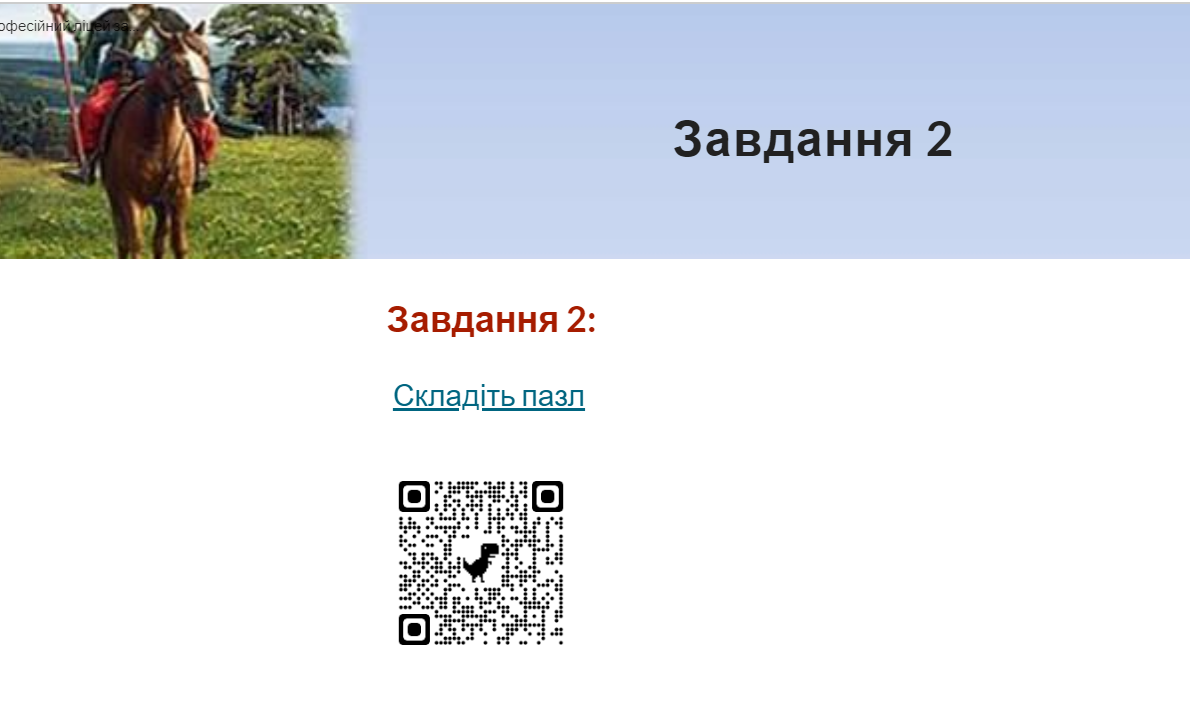 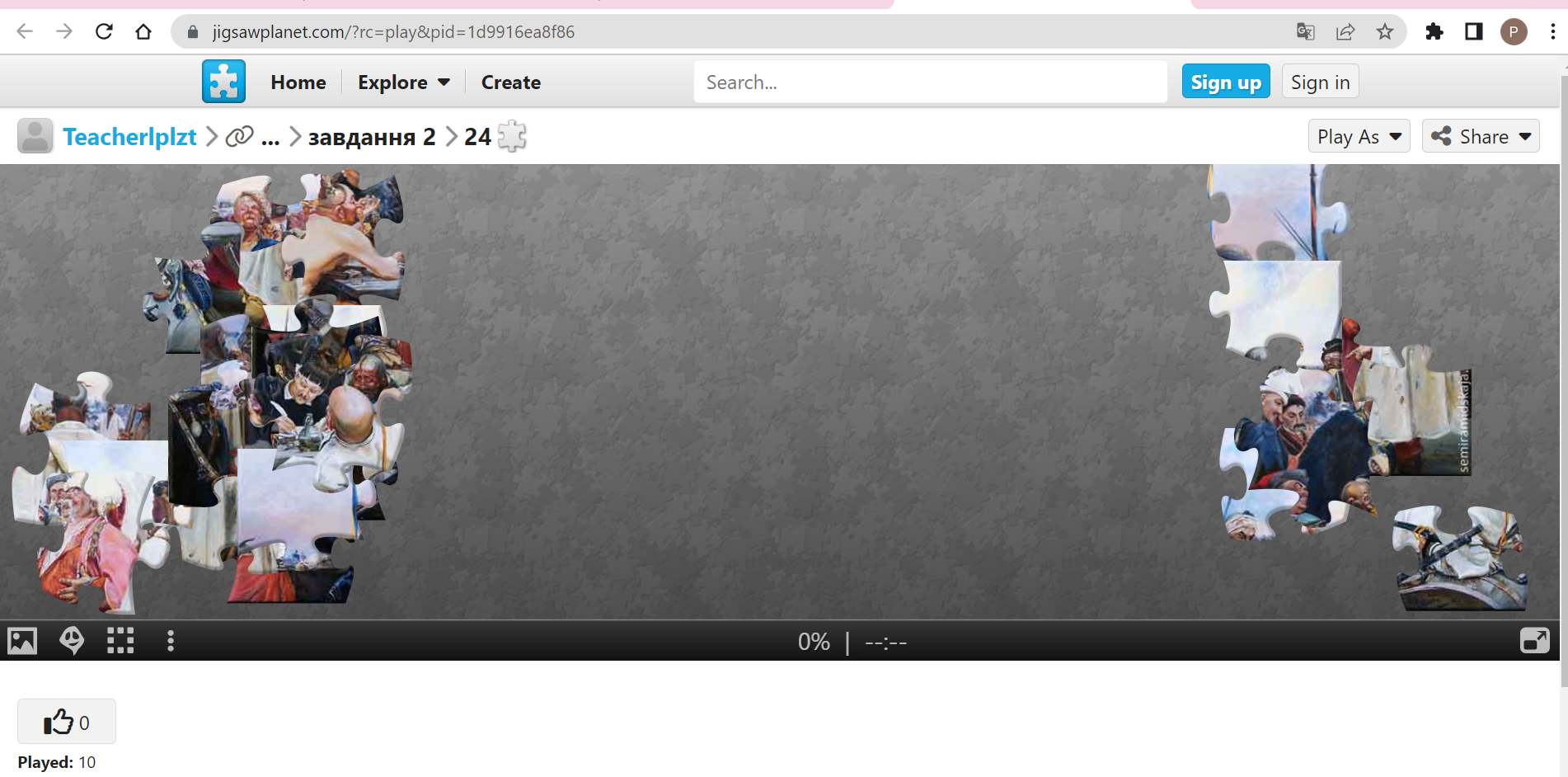 Вікторина «Від козаків до кіборгів». Використання для зворотнього з’язку «Google» форми.
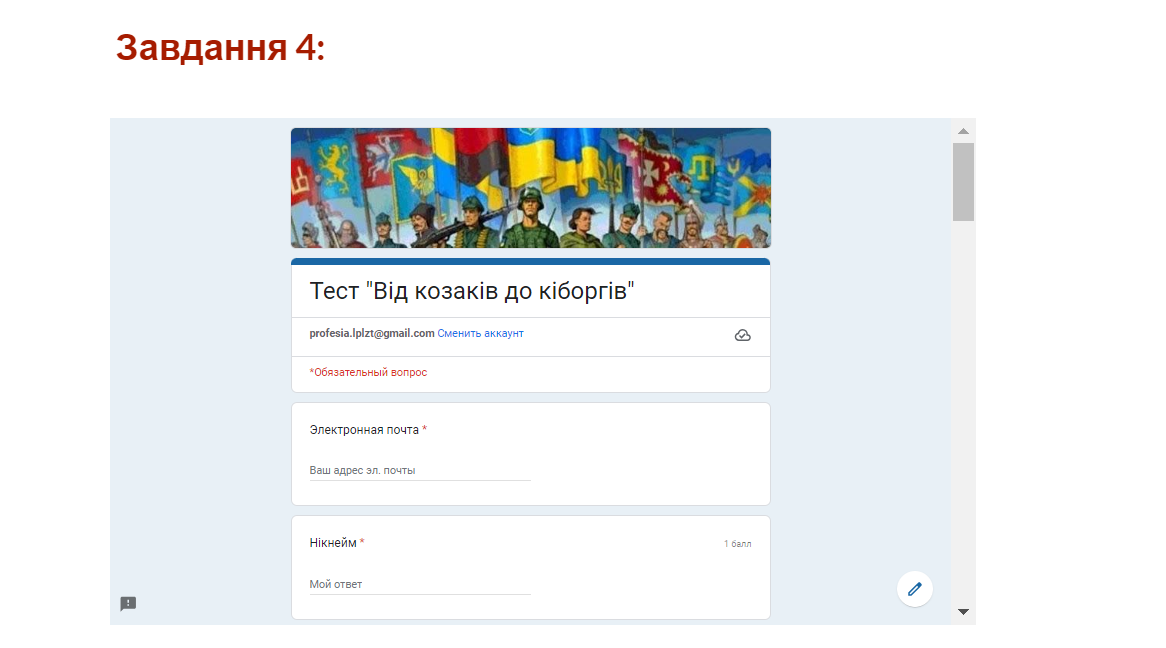 Здобувачі освіти Люботинського професійного ліцею залізничного транспорту беруть участь у  щорічному Всеукраїнському національно-патріотичному конкурсі  « Я КОЗАЦЬКОГО РОДУ!» онлайн
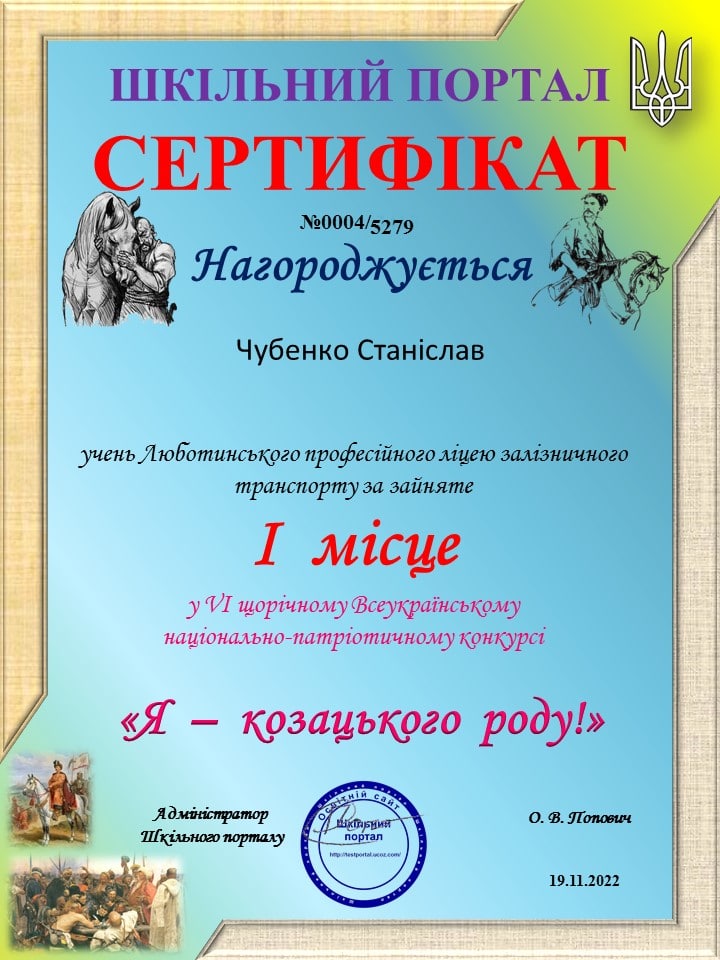 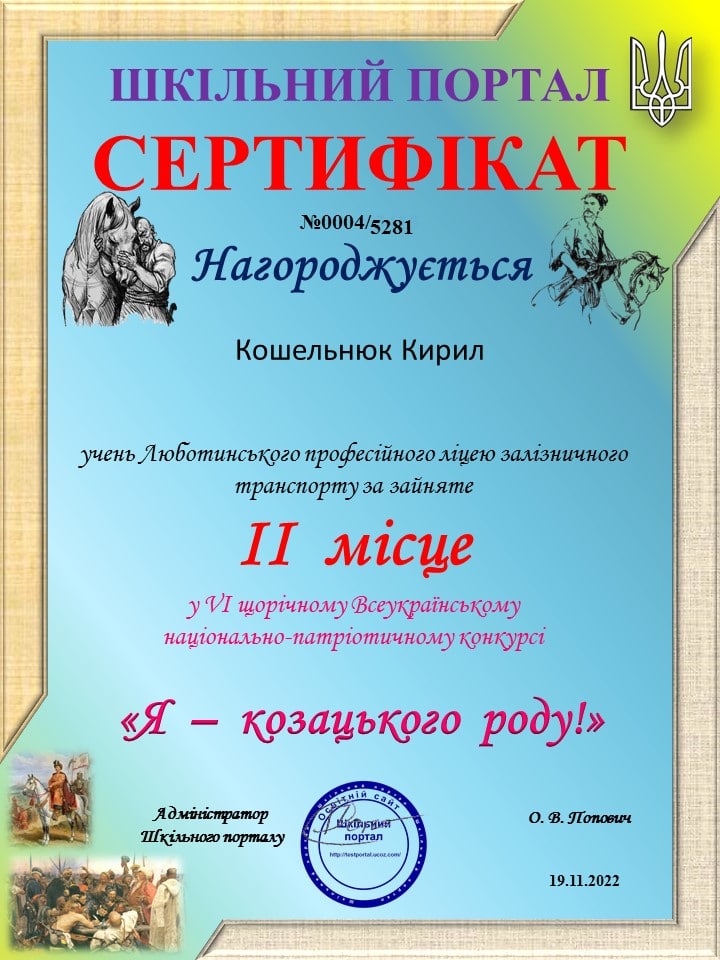 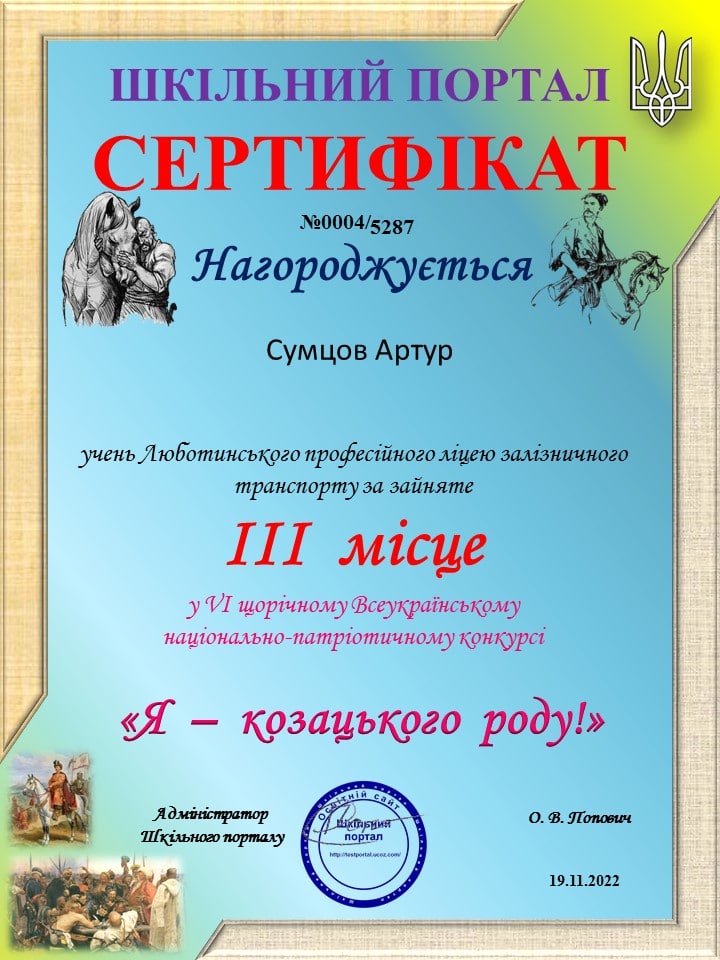 Кімната Бойової Слави ЛПЛЗТ
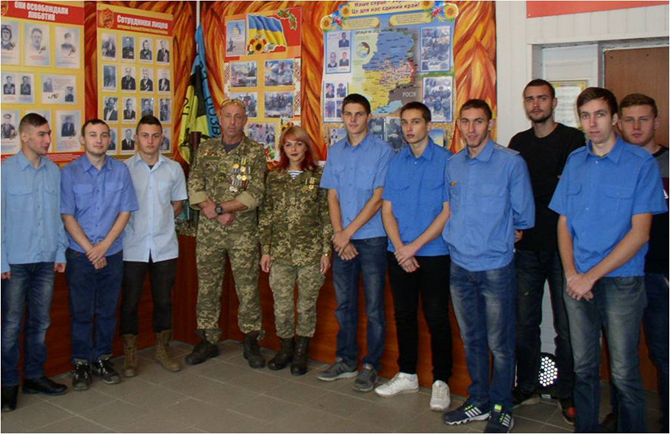 Дякую за увагу !
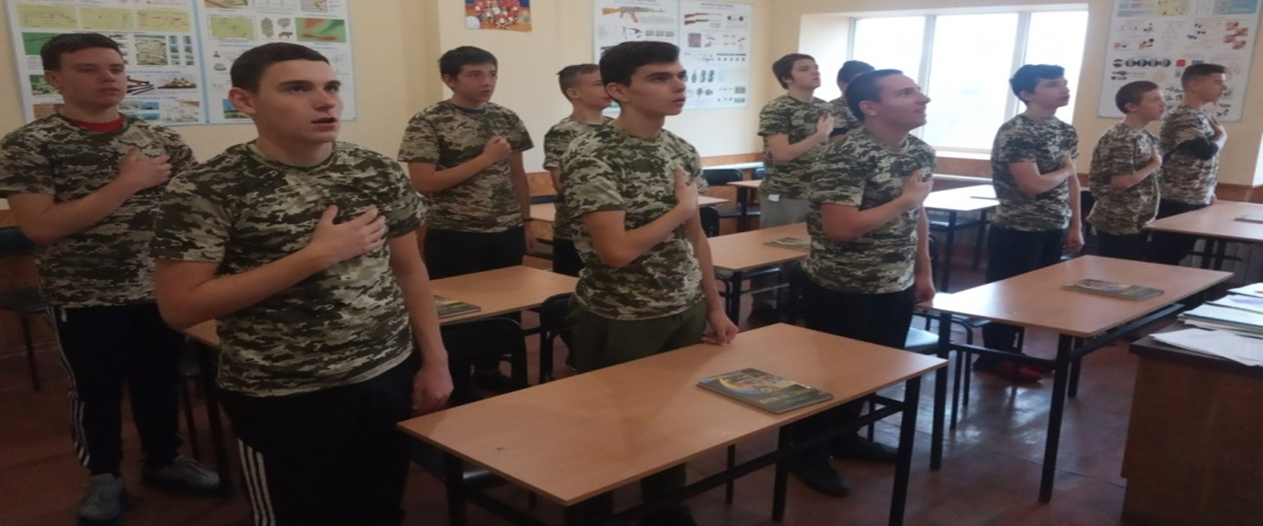